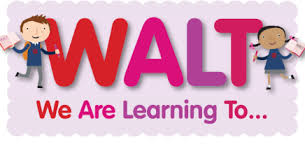 counting in 5s.
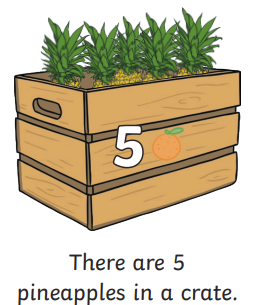 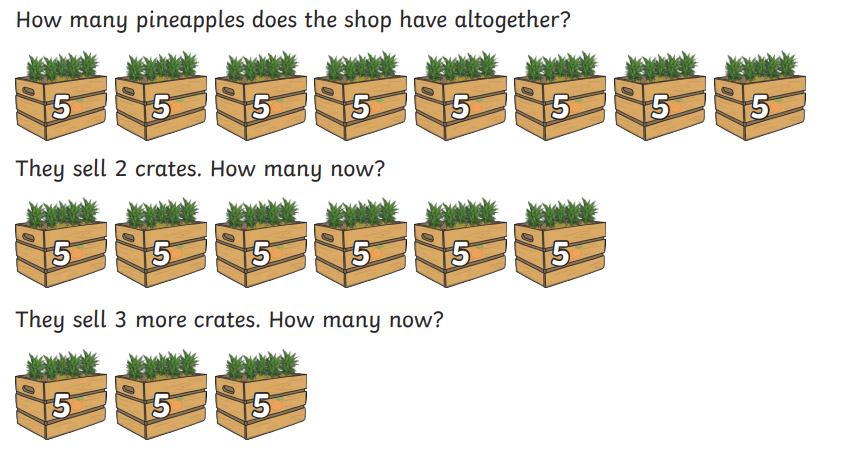 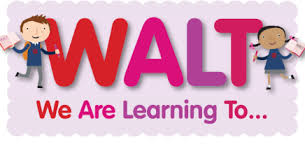 counting in 5s.
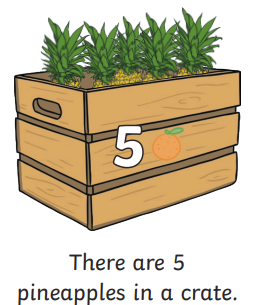 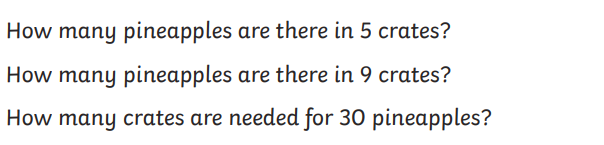 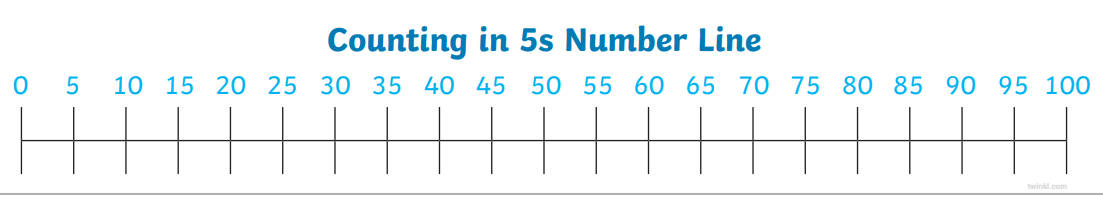 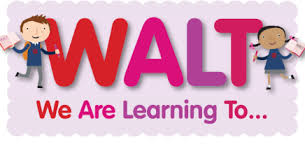 counting in 5s.
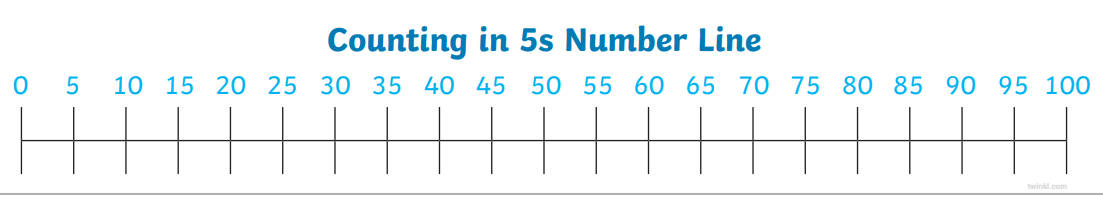 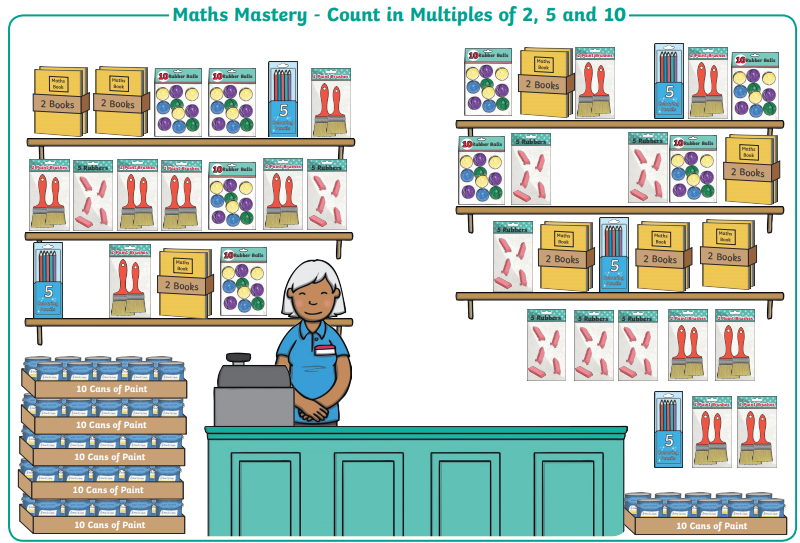 How many of these objects can you see in the shop?
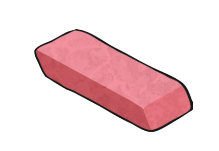 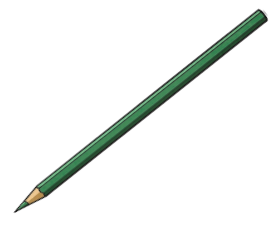 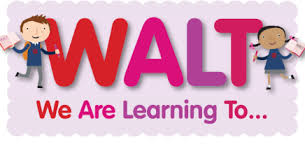 counting in 5s.
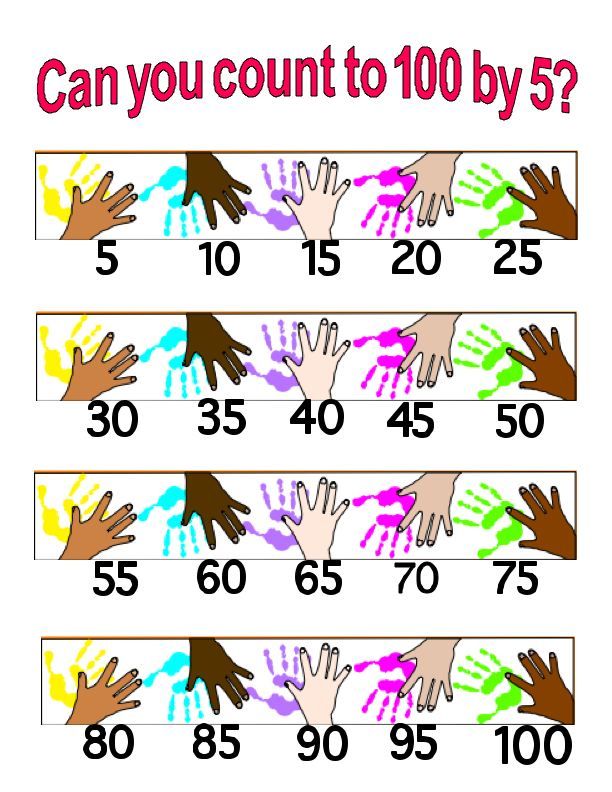 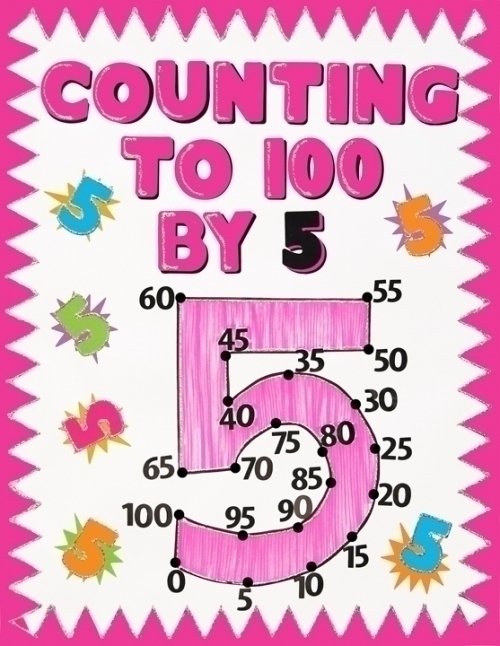 Now it’s your turn to make a counting in 5s poster.
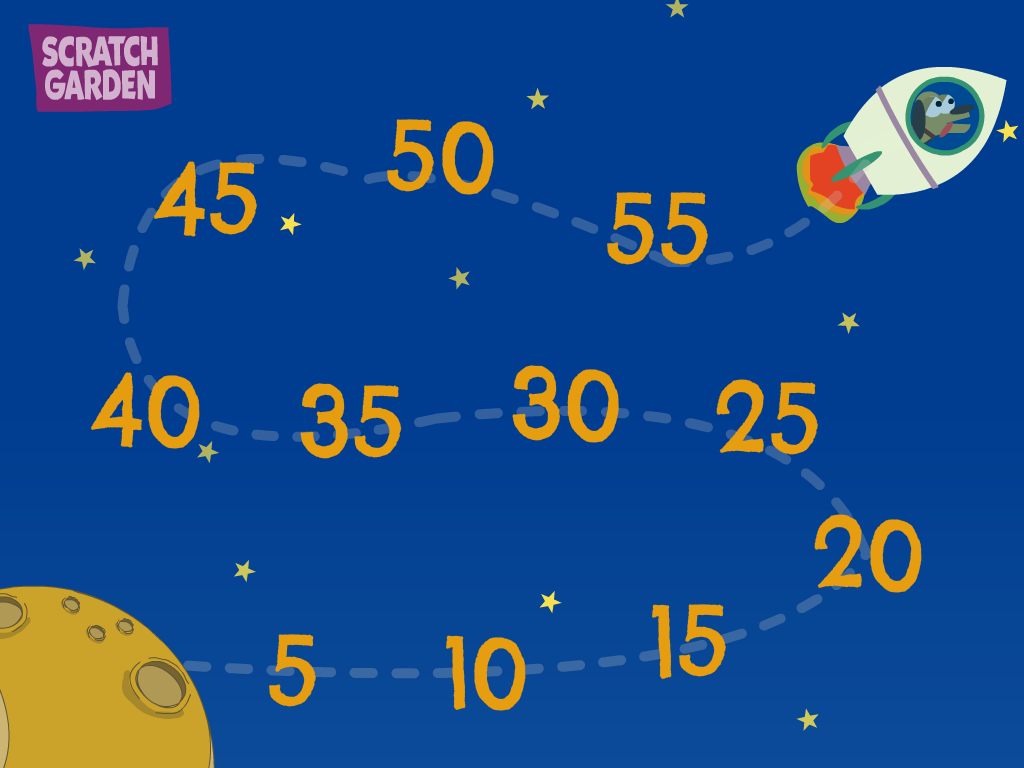